KOAH
Kronik Obstrüktif Akciğer Hastalığı
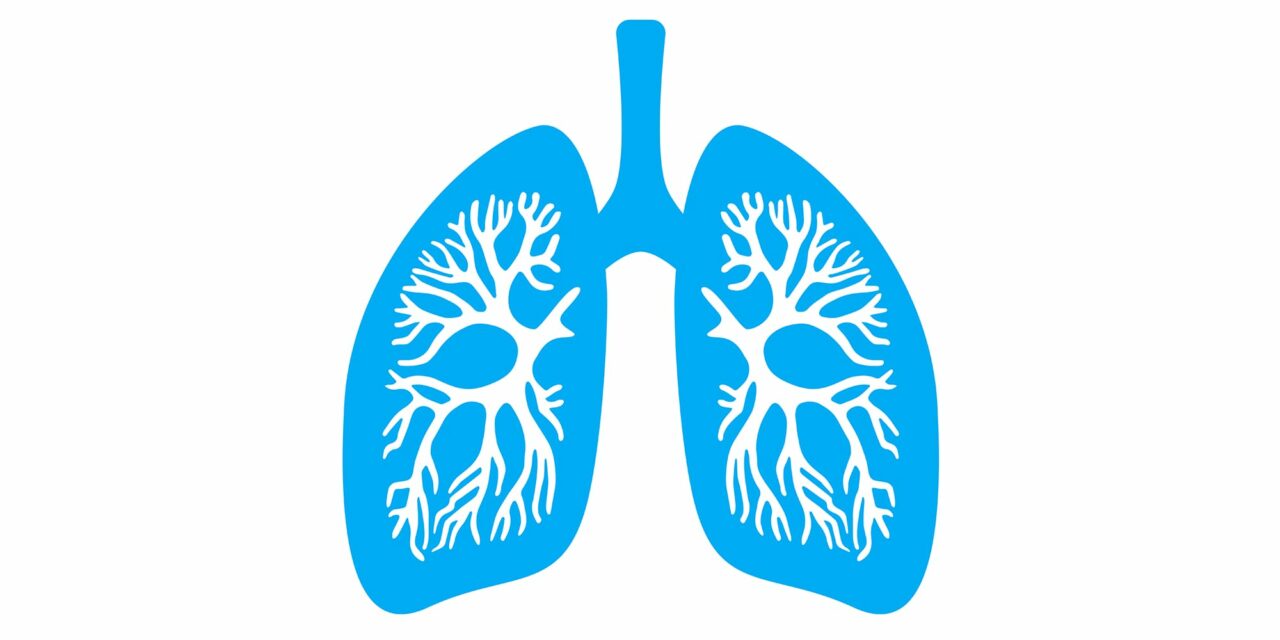 TANIM
Kronik Obstrüktif Akciğer Hastalığı (KOAH); hava yollarındaki (bronşit, bronşiyolit) ve/veya alveollerdeki (amfizem) anormalliklere bağlı kronik solunum semptomları (nefes darlığı, öksürük, balgam üretimi ve/veya alevlenmeler) ile karakterize, genellikle ilerleyici kalıcı hava akımı obstrüksiyonuna yol açan heterojen bir akciğer rahatsızlığıdır.
EPİDEMİYOLOJİ
KOAH’ın küresel prevalansının %10,3 olduğu tahmin edilmektedir. Yine dünya çapında KOAH’a bağlı olarak yılda yaklaşık üç milyon ölümün meydana geldiği tahmin edilmektedir. Düşük ve orta gelirli ülkelerde sigara içme prevalansının artması ve yüksek gelirli ülkelerde yaşlanan nüfusla birlikte, KOAH prevalansının artması beklenmektedir.
KOAH Dünya Sağlık Örgütü verilerine göre dünyada  en sık öldüren 3. hastalıktır.
Türk Toraks Derneği : “KOAH çok sık görülen bir hastalık olmasına rağmen hastaların doktora başvuruda gecikmesi, doktorların spirometreye ulaşma ve yorumlama güçlükleri nedeniyle, KOAH'lı hastaların ancak 1/3 -1/10'u KOAH tanısı almaktadır”
Bu açıdan halkın KOAH bilincini artırmak ve 1. Basamak sağlık kuruluşlarında çalışan hekimlerin KOAH tanısını akla getirmeleri için gereken bilgi ve tecrübeyi edinmelerini sağlamak önemlidir
HASTALIK SEYRİ
Enflamasyon yalnızca akciğerlerle sınırlı olmayıp, sistemik özellik de gösterir.
Hastalığa eşlik eden komorbiditeler hastalığın ilerlemesine katkıda bulunur ve hastalığın yönetimini güçleştirir.
Hastalık alevlenmelerle seyreder. 
Alevlenmeler ve stabil dönem farklı şekilde tedavi edilir. 
Alevlenmeler hastalığın ilerlemesine katkıda bulunur ve mortalitenin en önemli nedenidir.
ÇEVRESEL RİSK FAKTÖRLERİ
Sigara Kullanımı
Sigara kullanımı KOAH için anahtar bir çevresel risk faktörüdür. Ancak ağır sigara içicisi olan bireylerin %50’sinden azında KOAH görülmesi, eşlik eden diğer patogenez faktörlerini düşündürmektedir.Çevresel tütün dumanı (ETS) olarak da bilinen sigara dumanına pasif maruz kalma da solunum semptomlarına ve KOAH’a katkıda bulunabilir. 
Biyokütle Maruziyeti
Dünya çapında neredeyse üç milyar insan yemek pişirme, ısınma ve diğer ev ihtiyaçları için ana enerji kaynağı olarak biyokütle ve kömür kullanmaktadır.
Düşük ve orta gelirli ülkeler hep birlikte dünya çapında KOAH’ın toplam yükünün %85’inden fazlasına katkıda bulunduğundan, sigara dışı risk faktörleri artık küresel KOAH yükünün %50’sinden fazlasına katkıda bulunmaktadır.
ÇEVRESEL RİSK FAKTÖRLERİ
Mesleki Maruziyetler
Hava Kirliliği
Hava kirliliği tipik olarak partikül madde (PM), ozon, nitrojen veya kükürt oksitler, ağır metaller ve diğer sera gazlarından oluşur ve dünya çapında KOAH’ın önemli bir nedenidir ve düşük ve orta gelir düzeyindeki ülkelerde KOAH’a atfedilebilir riskin ~%50’sinden sorumludur. 
Sosyoekonomik Durum
Yoksulluk hava akımı obstrüksiyonu ile ilişkilidir ve düşük sosyoekonomik durum, KOAH gelişme riskinin artmasıyla ilişkilidir.
BELİRTİ ve BULGULAR
Kronik nefes darlığı KOAH’ın en karakteristik semptomudur. Hastaların %30 kadarında balgamlı öksürük mevcuttur. 
Bu semptomları gösteren ve KOAH risk faktörleri taşıyan bireyler, altta yatan nedenlerin araştırılması için muayene edilmelidir. 
Dispne
Dispne, KOAH’ın önemli bir belirtisidir ve hastalıkla ilişkili morbidite ve anksiyetenin önemli bir nedenidir. Tipik olarak KOAH hastaları, dispnelerini, nefes alma çabasında artış hissi , göğüste ağırlık hissi, hava açlığı veya nefes nefese kalma olarak tanımlar. 
Kronik Öksürük
Kronik öksürük genellikle KOAH’ın ilk semptomudur ve sigara içmenin ve/veya çevresel maruziyetin beklenen bir sonucu olarak hasta tarafından sıklıkla dikkate alınmaz. Başlangıçta öksürük aralıklı olabilir, ancak daha sonra her gün, sıklıkla gün boyu mevcut olabilir. Bazı durumlarda öksürük olmadan da ciddi hava yolu tıkanıklığı gelişebilir.
BELİRTİ ve BULGULAR
Göğüste sıkışma
Göğüs sıkışması sıklıkla efordan kaynaklanır, lokalizasyonu kötüdür, kassal karakterdedir ve interkostal kasların izometrik kasılmasından kaynaklanabilir. 
Şiddetli hastalıkta ek klinik özellikler
Ağır ve çok şiddetli KOAH hastalarında kilo kaybı, kas kütlesi kaybı ve anoreksi sık görülen sorunlardır. Prognostik öneme sahiptirler ve ayrıca tüberküloz veya akciğer kanseri gibi diğer hastalıkların belirtisi de olabilirler
TIBBİ ÖYKÜ
KOAH hastası olduğu bilinen veya bundan şüphelenilen yeni bir hastanın ayrıntılı tıbbi öyküsü şunları içermelidir:
Hastanın sigara içme ve çevresel maruziyetler (ev/dış mekan) gibi risk faktörlerine maruz kalması.
Erken yaşam olayları (prematürite, düşük doğum ağırlığı, hamilelik sırasında annenin sigara içmesi, bebeklik döneminde pasif sigara içimine maruz kalma), astım, alerji, sinüzit veya nazal polipler dahil olmak üzere geçmiş tıbbi öykü; çocukluk çağında solunum yolu enfeksiyonları; HIV; tüberküloz.
Ailede KOAH veya diğer kronik solunum yolu hastalığı öyküsü.
Semptom gelişim şekli: KOAH tipik olarak yetişkinlikte gelişir ve hastaların çoğu tıbbi yardım aramadan önce artan nefes darlığının, daha sık veya uzun süren “kış soğuk algınlığının” ve birkaç yıl boyunca bazı sosyal kısıtlamaların bilincindedir.
Solunum bozukluğu nedeniyle alevlenme öyküsü veya daha önce hastaneye yatış öyküsü. 
Kalp hastalığı, osteoporoz, kas-iskelet sistemi bozuklukları, anksiyete ve depresyon gibi komorbiditelerin ve aktivite kısıtlamasına da katkıda bulunabilecek malignitelerin varlığı.
Aktivitenin kısıtlanması, işe gidememe ve ekonomik etki, aile rutinleri, depresyon veya anksiyete duyguları, refah ve cinsel aktivite üzerindeki etki dahil olmak üzere hastalığın hastanın yaşamı üzerindeki etkisi.
Hastaya sunulan sosyal ve aile desteği.
Sigarayı bırakma başta olmak üzere risk faktörlerini azaltma olanakları.
FM
KOAH’ta nadiren tanısaldır. Hava akımı obstrüksiyonunun fiziksel belirtileri genellikle akciğer fonksiyonunda anlamlı bir bozulma oluşana kadar mevcut değildir. KOAH’ta akciğerde hiperinflasyon, siyanoz gibi fiziksel belirtiler mevcut olabilir, ancak bunların yokluğu tanıyı dışlamaz.
Tanı
Dispnesi, kronik öksürüğü veya balgam üretimi olan ve hastalık için risk faktörlerine maruz kalma öyküsü olan her hastada KOAH tanısı düşünülmelidir 
KOAH tanısını koymak için bronkodilatör sonrası FEV1/FVC<0.7 varlığını gösteren zorlu spirometri zorunludur.
Akciğer grafisi , bilgisayarlı tomografi (BT),  KOAH’ta tanı koymak için yararlı değildir, ancak alternatif tanıları dışlamak ve eşlik eden solunum (pulmoner fibrozis, bronşektazi, plevral hastalıklar), iskelet hastalıkları gibi önemli komorbiditelerin varlığını belirlemek açısından değerlidir.
Spirometrik Değerlendirmesine Göre Tanı ve Sevk
AYIRICI TANILAR
İLK DEĞERLENDİRME
KOAH tanısı spirometri ile doğrulandıktan sonra tedaviye rehberlik etmek amacıyla KOAH değerlendirmesi aşağıdaki beş temel hususun belirlenmesine odaklanmalıdır:
Hava akımı kısıtlılığının şiddeti
Mevcut semptomların şekli ve büyüklüğü
Daha önce orta ve şiddetli alevlenme öyküsü
Kan eozinofil sayısı
Diğer hastalıkların varlığı ve türü (multimorbiditeler)
Hava Akımı Kısıtlılığının Şiddetinin Değerlendirilmesi
FEV1/FVC oranının < 0,7 olması durumunda, KOAH’ta hava akımı kısıtlama şiddetinin değerlendirilmesi bronkodilatör sonrası FEV1 değerine (% referans) dayanmaktadır.
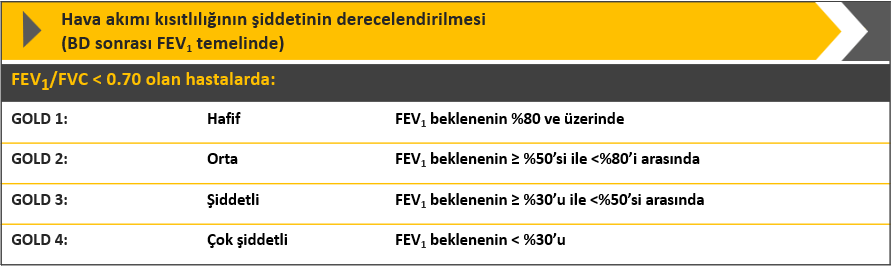 Mevcut Semptomların Değerlendirilmesi
Hava akımı obstrüksiyonunun ciddiyeti ile hastanın yaşadığı semptomlar arasında yalnızca zayıf bir korelasyon olduğundan, doğrulanmış anketler kullanılarak değerlendirilmesi gereklidir.
Dispne anketi: Değiştirilmiş Tıbbi Araştırma Konseyi (mMRC) dispne ölçeği
mMRC ölçeği, nefes darlığını ölçmek için geliştirilen ilk ankettir. Mortalitenin prognostik göstergesi olarak kullanılabilir.
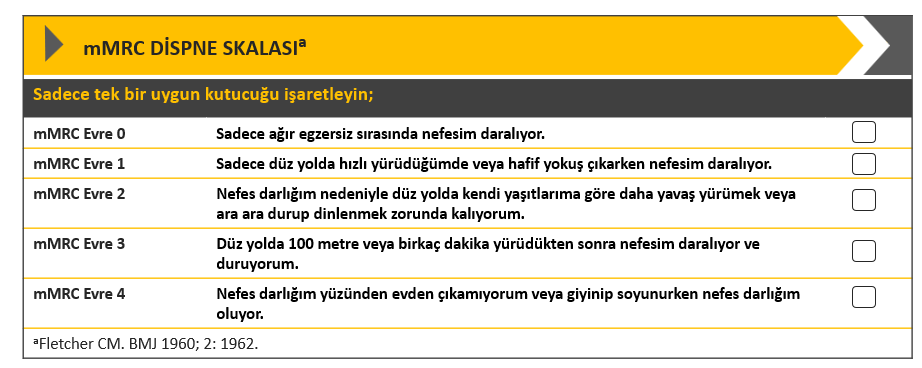 Çok boyutlu anketler
KOAH Değerlendirme Testi (CAT™) ve KOAH Kontrol Anketi (CCQ©) gibi daha kısa kapsamlı önlemler geliştirilmiştir ve klinikte kullanıma uygundur.
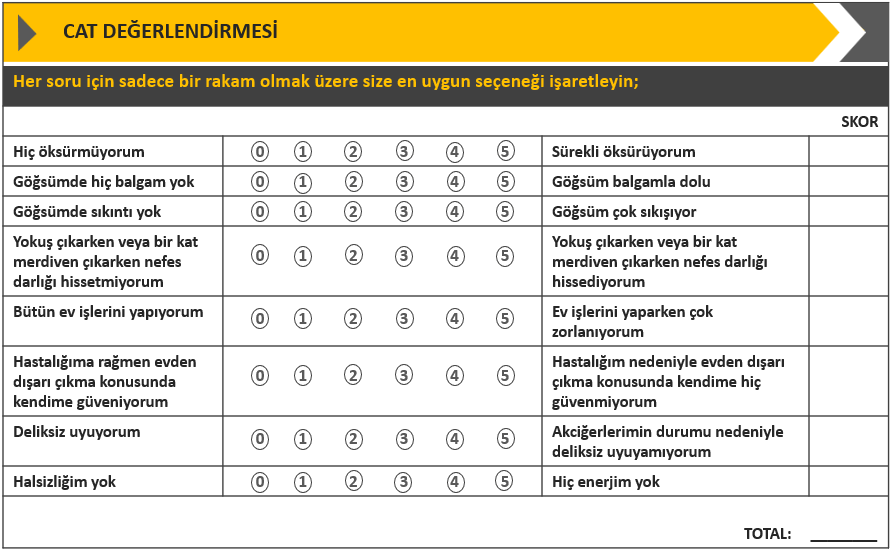 Alevlenme Riski
KOAH alevlenmeleri, sıklıkla artan lokal ve sistemik inflamasyonla ilişkilendirilen akut solunum semptomlarının kötüleşmesi epizotlarıdır. Sık alevlenmeler yaşamanın (yılda iki veya daha fazla alevlenme olarak tanımlanır) en iyi öngördürücüsü daha önceki alevlenme öyküsüdür. Hava akışı obstrüksiyonıun kötüleşmesi; alevlenmelerin, hastaneye yatışların ve ölüm riskinin artmasıyla ilişkilidir.
Kan Eozinofil Sayısı
Bir dizi çalışma, kan eozinofil sayımlarının gelecekteki alevlenmeleri önlemede İnhale Kortikosteroid (IKS)’in (düzenli bakım bronkodilatör tedavisine eklenen) etkisinin büyüklüğünü öngördüğünü göstermiştir ve kan eozinofil sayımları, IKS’nin farmakolojik tedavinin bir parçası olarak kullanımına rehberlik etmek için GOLD tarafından tavsiye edilmektedir.
Multimorbiditeler
Çoklu hastalık, hava yolu tıkanıklığının ciddiyetinden bağımsız olarak mortaliteyi ve hastaneye yatışları etkiler ve özel tedaviyi hak eder. Bu nedenle KOAH’lı her hastada komorbid durumlar rutin olarak araştırılmalı ve varsa uygun şekilde tedavi edilmelidir. 
KOAH’ta sık görülen çoklu hastalık hastalıkları arasında kardiyovasküler hastalık, metabolik sendrom, osteoporoz, depresyon ve anksiyete yer alır ve bunlar muhtemelen ortak risk faktörleriyle (örn. yaşlanma, sigara, alkol, diyet ve hareketsizlik) ilişkilidir.
KOMBİNE KOAH DEĞERLENDİRMESİ
KOAH  ÖNLENMESİ VE YÖNETİMİ
Risk Faktörlerini Belirleme ve Maruz Kalmayı Azaltma
Sigara içmek en sık karşılaşılan ve kolayca tanımlanabilen bir risk faktörüdür (KOAH’lıların %40’ı sigara içmektedir), bu yüzden sigara içen tüm bireylerin sigarayı bırakması sürekli olarak teşvik edilmelidir (Kanıt A). Sigarayı bırakma, KOAH’ın doğal seyrini etkileme konusunda en büyük kapasiteye sahiptir. Günlük semptomları iyileştirir ve alevlenme sıklığını azaltır.
KOAH  ÖNLENMESİ VE YÖNETİMİ
Aşılama
İnfluenza aşısı, KOAH’lılarda ciddi hastalanmayı (hastane yatışı gerektiren durumlar gibi) ve ölümü azaltır. (Kanıt B).
Pnömokok aşıları, pnömokok konjuge aşısı ( PCV20 veya PCV15) ve pnömokok polisakkarit aşısı (PPSV23) 65 yaş üzeri bireyler için onaylanmıştır. 
Ayrıca 19-64 yaş arasında kronik akciğer hastalığı olan, organ nakilli, sigara içen bireyler için de önerilmektedir. Aşılanma konusunda bir doz PCV15 sonrasında PPSV23 ya da sadece bir doz PCV20 önerilmektedir (Kanıt B). 
Pnömokok aşısı toplum kökenli pnömoni riskini ve KOAH alevlenme sıklığını azaltmaktadır (Kanıt B).
Kronik kalp/akciğer hastalığı, immün yetmezlikli hastalar, bakımevi hastaları, ciddi RSV enfeksiyonu geçirme riskine sahiptir. Bu yüzden RSV aşısı 60 yaş üstü kişilerde veya kronik kalp/akciğer hastalığı olan kişilerde önerilmektedir (Kanıt A).
Ergenlik çağında Tdap aşısı olmayan KOAH’lılar için Tdap aşısını (Kanıt B) ve 50 yaşın üzerindeki KOAH’lı kişiler için zonaya karşı koruma için Zoster aşısını (Kanıt B) önermektedir.
COVİD-19 aşısı tüm KOAH’llı hastalar için önerilmektedir (Kanıt B).
KOAH Hastasında Tedavi Yaklaşımında Dikkat Edilecekler
Hastaya yeterli süre ayırın.
Hastanın yaşam tarzı ile hastalık arasındaki ilişkiyi anladığından emin olun.
Yaşam boyunca devam etmiş olan alışkanlıkları değiştirmenin zor olabileceğini ve yavaş yavaş ortaya çıkıp devam ettirilen değişikliğin genellikle daha kalıcı olduğunu kabul edin.
Yaşam tarzı değişikliği yapmayı kabul etmesini sağlayın.
Hastanın değiştirilecek risk faktörlerini belirleme işine katılmasını sağlayın.
Değiştirilecek potansiyel engelleri araştırın.
KOAH Hastasında Tedavi Yaklaşımında Dikkat Edilecekler
Başlangıç ilaç tedavisi, inhaler tekniğin öğretilmesi, 
Hastanın kendi kendine yapabileceği düzeydeki hastalık yönetiminin öğretilmesi ve komorbidite yönetimi,
Hastanın aşılama durumu ve sağlıklı yaşam uygulamalarının değerlendirilmesi,
Sürecin takibi yapılması ve hem farmakolojik hem nonfarmakolojik tedavilerdeki gerekli düzenlemelerin hastanın ihtiyacına göre biçimlendirilmesi,
Her izlemde tüm müdahale alanlarının tekrar gözden geçirilmesi sağlanır.
KOAH Hastasında Tedavi Yaklaşımında Dikkat Edilecekler
Hasta kontrol vizitlerinde mutlaka risk faktörlerine maruziyet, aşılanma, semptomlar, alevlenme öyküsü inhaler ilaç tekniği ve uyumu, nonfarmakolojik yaklaşımlar açısından bütüncül olarak değerlendirilmeli, buna göre takipteki tedavisi yeniden düzenlenmelidir.
Stabil KOAH’ta Farmakolojik Tedavi
Başlangıçtaki farmakoterapi hastanın hangi GOLD grubunda olduğuyla başlar:
GRUP A: 0-1 orta derece alevlenme (hastane yatışı gerektirmeyen). (mMRC 0-1, CAT <10 olanlar.)
Grup A’daki her hastaya bronkodilatör tedavi önerilmektedir. Bu kısa etkili veya uzun etkili olabilir. Eğer uygunsa uzun etkili bronkodilatör tedavi tercih edilmelidir.
GRUP B: 0-1 orta derece alevlenme ( hastane yatışı gerektirmeyen). (mMRC ≥ 2, CAT ≥10 olanlar.)
Bu hasta grubuna LABA(uzun etkili beta agonist) + LAMA ( uzun etkili antimuskarinik tedavi) kombinasyonu önerilmektedir. Eğer bu kombinasyon tedavisi verilemiyorsa sadece biri seçilebilir.

GRUP E   ≥ 2 orta dereceli alevlenme veya 1 hastane yatışı. LABA+ LAMA  önerilmektedir.
İnhale kortikosteroid (ICS) başlanacaksa sadece LABA ile kombine halde değil, LABA + LAMA + ICS şeklinde verilmelidir.
Ani başlayan semptomların giderilmesi için kurtarıcı kısa etkili bronkodilatörler hastaya reçete edilmelidir.
KOAH’ta Yaygın Kullanılan Bronkodilatatörler ve Günlük Dozları
İnhale Kortikosteroidler (ICS)
Uzun etkili bronkodilatörlere ICS eklenirken dikkat edilmesi gereken faktörler;
Güçlü Şekilde Önerildikleri Durumlar:
Yılda 2 veya 2‘den fazla KOAH alevlenmesi
KOAH alevlenmeleri nedeniyle hastaneye yatış öyküsü
Kan eozinofil seviyesi > 300 
Eşlik eden astım veya astım öyküleri
Önerildikleri Durumlar:
Yılda bir orta dereceli KOAH alevlenmesi
Kan eozinofil seviyesi 100-300 arasında olan
Önerilmedikleri Durumlar:
Kan eozinofil seviyesi < 100
Tekrarlanan pnömoni öyküleri
Mikobakteriyel enfeksiyon geçmişi
Stabil Koah’ta Antiinflamatuar Tedavi
ICS ile düzenli tedavi, pnömoni görülme sıklığını arttırır (Kanıt A).
PDE4 inhibitörlerinden Roflumilast akciğer fonksiyonlarını iyileştirir ve orta-ciddi alevlenmeleri azaltır (Kanıt A).
Uzun süreli azitromisin ve eritromisin tedavisi alevlenme sıklığını azaltır (Kanıt A).
Sigarayı bırakmış KOAH hastalarında azitromisin tercih edilebilir (Kanıt B).
Erdostein, karbosistein ve NAC gibi mukolitiklerle düzenli tedavi, seçilmiş popülasyonlarda alevlenme riskini azaltır (Kanıt B).
Antioksidan mukolitikler yalnızca seçilmiş hastalarda önerilir (Kanıt A).
Simvastatin, alevlenme riski yüksek olan ve statin tedavisi endikasyonu olmayan KOAH hastalarında alevlenmeleri önlemez (Kanıt A). Ancak gözlemsel çalışmalar statinlerin, kardiyovasküler ve metabolik endikasyonlar nedeniyle statin alan KOAH hastalarında bazı sonuçlar üzerinde olumlu etkileri olabileceğini düşündürmektedir (Kanıt C).
Farmakolojik Tedavinin Takibi
Takip tedavisi için tedaviyi revize etmede iki temel özellik vardır: Nefes darlığının devam etmesi ve alevlenmelerin devam etmesi.
1- Nefes darlığının devam etmesi
Devam eden nefes darlığı veya bronkodilatör monoterapi (LABA veya LAMA) altında egzersiz kısıtlanması yaşayan hastalarda LABA + LAMA kullanımı önerilir.
İkinci bir uzun etkili bronkodilatör tedavisinin eklenmesi semptomları iyileştirmezse, inhaler cihazı değişimi önerilir.

2-Alevlenmeler
 Bronkodilatör monoterapisi altında olan ve alevlenmelerin devam ettiği hastalarda LABA + LAMA tedavisi önerilir. Bu ikili kombinasyon altında da alevlenme devam ediyorsa LABA + LAMA + ICS tedavisine yükseltmek önerilir. 
Kandaki eozinofil sayısının >100 üstünde olması ICS tedavisinin yararlı olacağını gösterir.

LABA + LAMA + ICS (veya kandaki eozinofil sayısı <100) kullanılıyor ve hala alevlenmeler devam ediyorsa;
Roflumilast tedavisi eklemek
Makrolid tedavisi ( özellikle aktif olarak sigara içmeyen kişilerde azitromisin) eklemek
ICS kesilmesi (pnömoni veya diğer önemli yan etkiler gelişirse)
düşünülebilir.
Uygun farmakolojik tedavi seçiminin yanı sıra aşağıdaki yaklaşımlar da tedaviye başlanılan hastada yapılmalıdır:
Tetikleyicilerden kaçınma önerilerinde bulunulması
Hastaya seçilen inhaler cihazın kullanım eğitiminin verilmesi
Tedavi uyumunu artırıcı yaklaşımlarda bulunulması
Bir sonraki vizit tarihinin kararlaştırılarak, takip planının çizilmesi
A,B,E KOAH Gruplarında Non-Farmakolojik Tedavi
Nonfarmakolojik tedavi yaklaşımı A,B,E gruplarında semptom ve alevlenme riskine göre belirlenmektedir.
A,B,E KOAH Gruplarında Non-Farmakolojik Tedavi
Nonfarmakolojik tedavi yaklaşımı ABE gruplarında semptom ve alevlenme riskine göre belirlenmektedir.
KOAH’ta Non-Farmakolojik Tedavi
Uzun Süreli Oksijen Tedavisi
Pulmoner Rehabilitasyon (PR) 
Non-İnvaziv Mekanik Ventilasyon 
Amfizemin Cerrahi ve Bronkoskopik Tedavileri
Akciğer Volüm Azaltıcı Cerrahi 
Büllektomi
Akciğer Nakli
Bronkoskopik Volüm Azaltıcı Cerrahi Yaklaşımları
Bu tedavilerin endikasyonlarının belirlenmesi/uygulanması II.-III. basamakta çalışan hekimlere aittir. 
Birinci basamakta çalışan hekimler uygun koşullarda, bu olguların yıllık takiplerinde uzman hekimlerle işbirliği içinde çalışırlar.
SEVK KRİTERLERİ
Aşağıda belirtilen durumlarda hasta II. veya III. basamak sağlık kuruluşlarına sevk edilmelidir. 
• Hafif KOAH olgularının tedavisi planlanabilir. I. basamakta çalışan hekim kısa etkili beta 2 agonist reçeteleme yetkisine sahiptir ve olguları takip edebilir. İleri tetkik ve araştırma için hafif olgular iki yılda bir kez II. basamağa sevk edilmelidir. 
• Orta ve ağır KOAH tanısı konan hastalar; tanının teyit edilmesi (konfirmasyonu) ve tedavinin planlanması için orta KOAH hastaları yılda bir kez, ağır KOAH hastaları yılda iki kez II./III. basamağa sevk edilmelidir. II. basamakta orta-ağır KOAH tanısı almış hastaların rutin takipleri I. basamakta rehberde belirlenmiş biçimde yapılmalıdır
• Çok ağır KOAH tanısı konan hastalar, III. basamağa ya da coğrafi durum dikkate alınarak en yakın II. basamağa sevk edilmelidir. 
• Orta ve üzeri evrelerdeki KOAH hastalarında KOAH rehberine göre hastanede tedavi gerektirecek bir alevlenme gelişmesi durumunda hasta II. basamağa sevk edilmelidir. 
• KOAH tanısında şüphe varsa hasta II. basamağa sevk edilmelidir. 
• Hemoptizisi olan hastada malignitenin ekarte edilmesi için sevk edilmelidir.
 • Sık alt solunum yolu enfeksiyonu geçiren hastada eşlik edebilecek bronşiektazinin ayırıcı tanısının yapılabilmesi için sevk edilmelidir. 
• KOAH semptomları kırk yaş altında başladıysa (Alfa-1 antitripsin eksikliği) hasta II. basamağa sevk edilmelidir.
SEVK KRİTERLERİ
• KOAH semptomları hava yolu obstrüksiyonunun şiddeti ile örtüşmüyorsa hasta II. basamağa sevk edilmelidir. 
• KOAH hastasında komplikasyon gelişmişse veya ileri tedavi planlanması gereken bir komorbidite varsa II. ve/veya III. basamağa sevk edilir.
 • KOAH takibi sırasında anstabil hale geçen bir komplikasyon ya da komorbidite varlığında hasta II. ve/veya III. basamağa sevk edilir. 
• FEV1’de hızlı düşüş varsa (iki yıllık izlemde yılda ≥80ml düşüş) hasta II. ve/veya III. basamağa sevkedilir. 
• Sık alevlenme (yılda ≥2) varsa hasta II. ve/veya III: basamağa sevkedilir. 
• Oksijen tedavisi (evde veya ambulatuvar) düşünülüyorsa bu hastalar II. ve/veya III. basamağa sevk edilir. 
• Hastalığa yönelik cerrahi girişimler (büllektomi, akciğer volüm azaltıcı cerrahi, transplantasyon) söz konusu ise bu hastalar II. ve/veya III. basamağa sevk edilir. 
• Rehabilitasyon programı geliştirilmesi gerektiği düşünülüyorsa hasta II. ve/veya III. basamağa sevk edilmelidir.
 • Evde sağlık hizmeti endikasyonu varsa hasta II.ve/veya III. basamak evde sağlık birimine sevk edilmelidir. KOAH alevlenmelerinde semptom şiddeti, hava obstrüksiyonunun derecesine, eşlik eden hastalıkları, hemodinamik durumu ve bilinç durumu değerlendirilerek evde, hastanede veya yoğun bakımda tedavi ihtiyacının olup olmadığına karar verilerek sevk edilir.
KOAH ALEVLENMESİ VE YÖNETİMİ
KOAH alevlenmesi (ECOPD), 14 gün içerisinde ortaya çıkan ve genellikle hızlı nefes alma (takipne) ve/veya hızlı kalp atışı (taşikardi) ile birlikte görülebilen, nefes darlığı, artan öksürük ve balgam üretimi gibi belirtilerle karakterize bir durum olarak tanımlanmaktadır. Bu olay, çoğunlukla enfeksiyonlar, hava kirliliği veya hava yollarına yönelik diğer zararlı etkilere bağlı olarak artan lokal ve sistemik inflamasyona bağlıdır.
KOAH Alevlenmede ROMA Kriterleri
KOAH Alevlenmesi Tedavi Seçenekleri
KOAH alevlenmelerinde tedavinin temel amacı, yaşanan alevlenmenin oluşturabileceği zararları en düşük seviyeye indirgemek ve gelecekte meydana gelebilecek alevlenmeleri engellemektir. 
Alevlenmenin şiddeti ve hastanın temel sağlık durumunun ciddiyeti, tedavinin ayakta mı yoksa hastanede mi yapılacağını belirler. KOAH alevlenmelerinin büyük bir çoğunluğu, bronkodilatörler, kortikosteroidler ve antibiyotikler gibi farmakolojik tedavilerle başarılı bir şekilde ayakta tedavi edilebilir.
Alevlenmelerin sınıflandırılması şu şekildedir:
Hafif (sadece kısa etkili bronkodilatörlerle, SABD’lerle tedavi edilir)
Orta (SABD’ler ve oral kortikosteroidler + antibiyotiklerle tedavi edilir) veya
Şiddetli (hastanın hastaneye yatırılması gerekir veya acil servisi ziyaret eder). Şiddetli alevlenmeler akut solunum yetmezliği ile de ilişkili olabilir.
KOAH Alevlenme Hastasında Klinik Duruma Göre Tedavi Yerinin Belirlenmesi
+:muhtemelen yok, ++:olması olası, +++:büyük olasılıkla var, #:kalp yetersizliği, KAH, DM, Karaciğer ve Böbrek Yetmezliği
KOAH alevlenmesi sırasında hastaneye yatış gereksiniminin değerlendirilmesi için potansiyel endikasyonlar:
Dispnede artış, yüksek solunum hızı, oksijen satürasyonunda azalma, konfüzyon ve uyuşukluk gibi semptomların aniden kötüleşmesi.
Akut solunum yetmezliği.
Siyanoz ve periferik ödem gibi yeni fiziksel belirtilerin başlaması.
Bir alevlenmenin başlangıçtaki tıbbi tedaviye yanıt vermemesi.
Kalp yetmezliği, yeni ortaya çıkan aritmiler vb. gibi ciddi komorbiditelerin varlığı.
Yetersiz ev bakımı.
KOAH Alevlenmelerinde Sevk Kriterleri
Yeni ortaya çıkan bulguların (siyanoz, periferik ödem, bilinç düzeyinde bozulma, aritmi vb.) saptanması
KOAH’ın şiddetli olması veya halen evde uzun süreli oksijen tedavisi alıyor olması
Yüksek risk oluşturan akciğer (pnömoni vb.) veya akciğer dışı eşlik eden hastalık durumunun (kalp hastalığı, diabetes mellitus vb.) olması
Alevlenmelerin başlangıçtaki ilaç tedavisine cevap vermemesi
Sık alevlenmelerinin olması
KOAH Alevlenmelerinde Sevk Kriterleri
Tanıda belirsizlik
İleri yaş
Evde tedavi koşullarının olmaması, yalnız yaşama, hastalıkla başa çıkamama veya evde yeterli destek olmaması
Genel durum/aktivite seviyesinin kötü olması/yatağa bağlı bulunması
Arteriyel kan gazlarında pH < 7.35 veya PaO2 < 60 mmHg veya                              SaO2 < %90 bulunması
İstirahat halinde ani nefes darlığı gelişmesi/yaşamsal bulgularda                 değişiklik gibi semptomların yoğunluğunda belirgin bir artış
KOAH YÖNETİMİ
Tedavi
Erken Tanı
Düzenli İzlem
Komplikasyon İzlemi
KAYNAKÇA
Global Initiative for Chronic Obstructive Lung Disease (GOLD) 2024 KOAH KILAVUZU
Türk Toraks Derneği KOAH Çalışma Grubu’nun GOLD 2023 Güncellemesine Bakışı 
ASYOD Stabil KOAH Yönetimi & GOLD 2024 
Sağlık Bakanlığı Kronik Obstrüktif Akciğer Hastalığını (Koah) Değerlendirme Ve İzlem Kılavuzu
TTD Birinci Basamakta Çalışan Hekimler İçin KOAH Hastalığı Eğitimi